Goals
BNL Director’s Review: 4/9-11, 2019
Update budget 
MVTX TPC: $5.49M   <$5M
Revisit major high cost items - carbon structures etc 
Contingency: 30% now for all, some could be lower?
Move some tasks to WBS 2.x
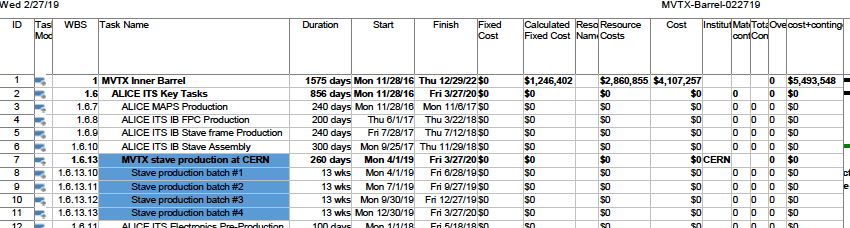 3/2/19
MVTX/HF Workshop @LBNL
1
MVTX detector in sPHENIX
MVTX detector with service cylinder
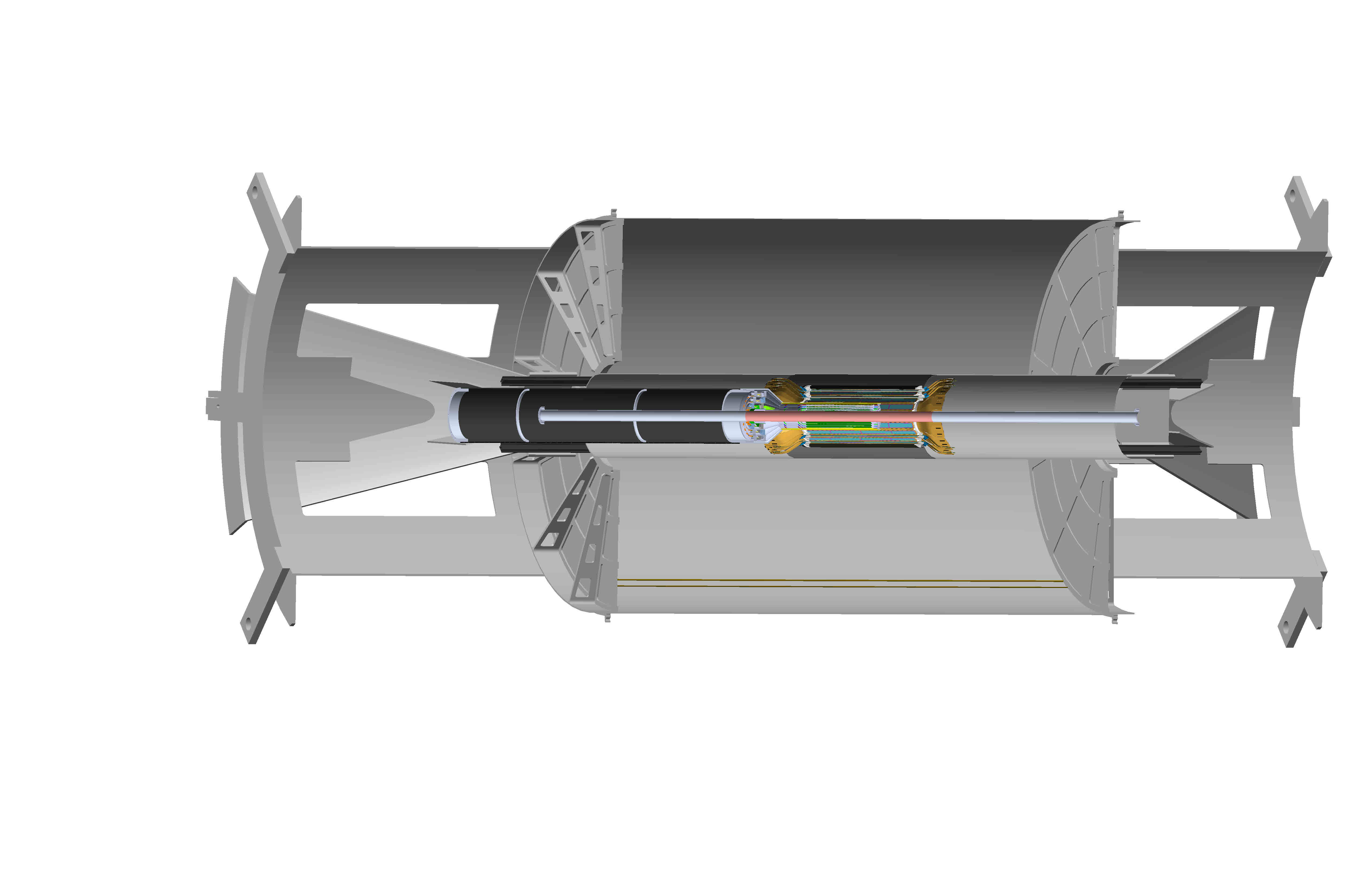 TPC volume, length 2,160.0 mm
Support brackets for TPC and INTT
INTT detector, 2 layers
3/2/19   |   2
MVTX/HF Workshop @LBNL
INTT Consideration
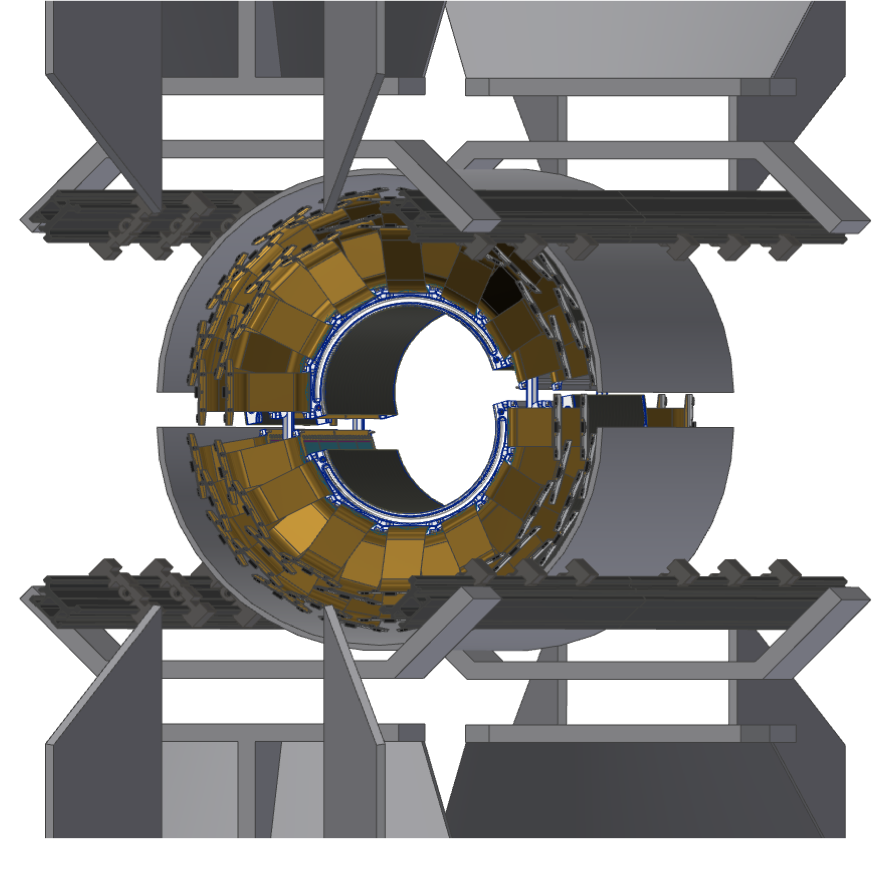 3/2/19
MVTX/HF Workshop @LBNL
3
Friday Mechanical System Discussions
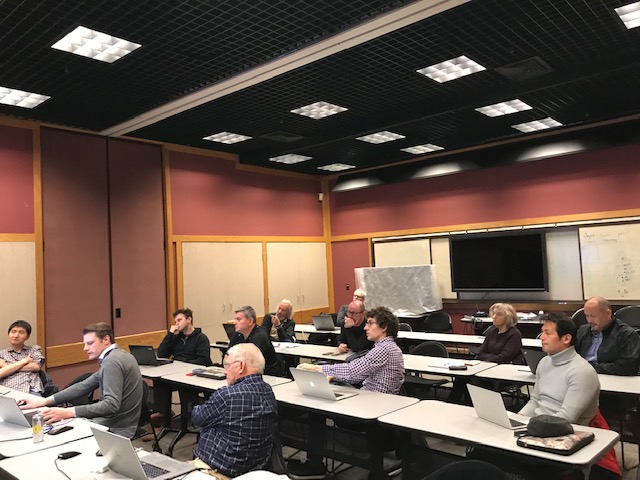 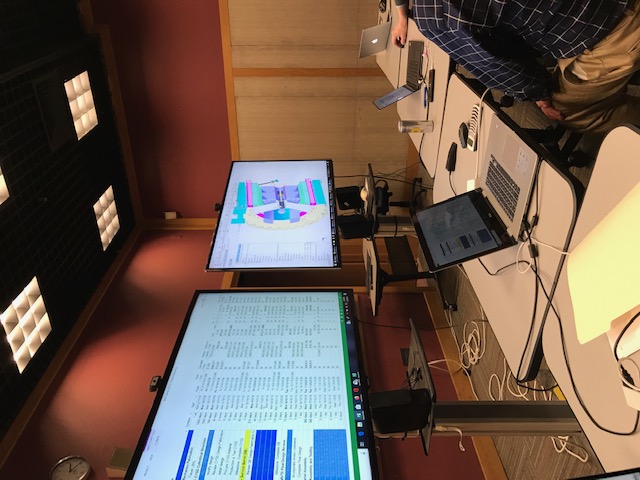 3/2/19
MVTX/HF Workshop @LBNL
4
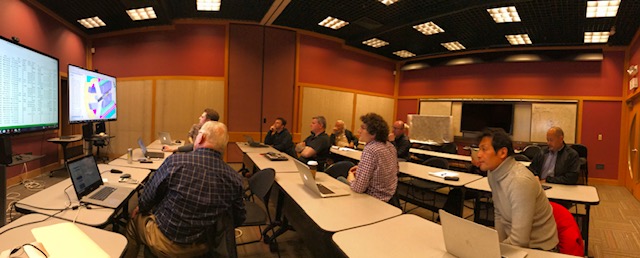 3/2/19
MVTX/HF Workshop @LBNL
5
Notes from Friday Discussions
Power system 
Update the cost - Yuan
Cost in US $ for CAEN, from LANL LDRD – Ming
sPHENIX LV PS? 

Carbon structures
Service barrel – new $$, less by ~$100K
Existing mold, R = 126mm, could be used for MVTX 

CYSS – new cost, less 
INTT feedback – cones become disk OK, if far away from IP  
End wheels – new cost, more, ~40% contingency for some
Total cost for CYSS + End wheels, ~$1.6M

Avoid conical structures if possible, they are expensive! 

Carbon structure production schedule -  best by 2020 (Eric)
One sPHENIX order, MVTX+INTT – cost saving 

PHENIX FVTX carbon strucutre cost ~$950K
Integration – reasonable cost, ~$700K
3/2/19
MVTX/HF Workshop @LBNL
New Schedule
Stave production @CERN
May 2019- May 2020, 84 staves
4-stave/week
Stave acceptance test @LBNL
MOSAIC system, 9/2019 – 5/2020

Final mechanical design work 
May 2019 – $$ available ?
CYSS, End wheels 
Service barrel and interface

MVTX detector assembly at LBNL 
LBNL ALICE ML stave production ends ~12/2019, a total of 60 ML staves
Start MVTX detector assembly ~ end of 2019, after the completion of ALICE ML?

MVTX half-barrel full test @LBNL
Starts ~mid of 2021
Using full readout system if ready: 24RU + 12PU + 3FELIX/2 servers ()
3/2/19
MVTX/HF Workshop @LBNL
MVTX Schedules and Milestones, in progress (3/2019)
Installation
sPHENIX:                 CD1/3a         PD2/3
1st collisions
MVTX
FELIX 
production
Stave & RU 
production
CYSS
Service barrel 
design & production
Half barrel #1
End Wheels
Half barrel #2
Detector mechanics design & production,  global interface to sPHENIX
Barrel Assembly & Testing @LBNL
MVTX installation & commissioning @BNL
RU, FELIX, PS, cables etc.
Power system 
production
Global integration
/interface design?
Half barrels
arrive @BNL
Install half barrels
     @sPHENIX IR
Ready for beam;
sPHENIX day-1 run
Design & procure 
sPHENIX rails
design & procure 
interface to 
sPHENIX rails
3/2/19
MVTX/HF Workshop @LBNL
Possible New Test Beam @Fermilab with INTT + TPC: 6/10-20
INTT DAQ needs more support 
After PD-2 review, 5/29-31, 2019
TPC TB, 6/12 – 7/7. (7/8/2019, beam turned off)
3/2/19
MVTX/HF Workshop @LBNL
3/2/19
MVTX/HF Workshop @LBNL
MVTX Global Mechanical System Integration
MVTX service barrel preliminary design, with two parts:
Part-1: from MVTX to PP-1b, all power PCB, 40cm
Part-2: length TBD later, from PP-1b to PP-2
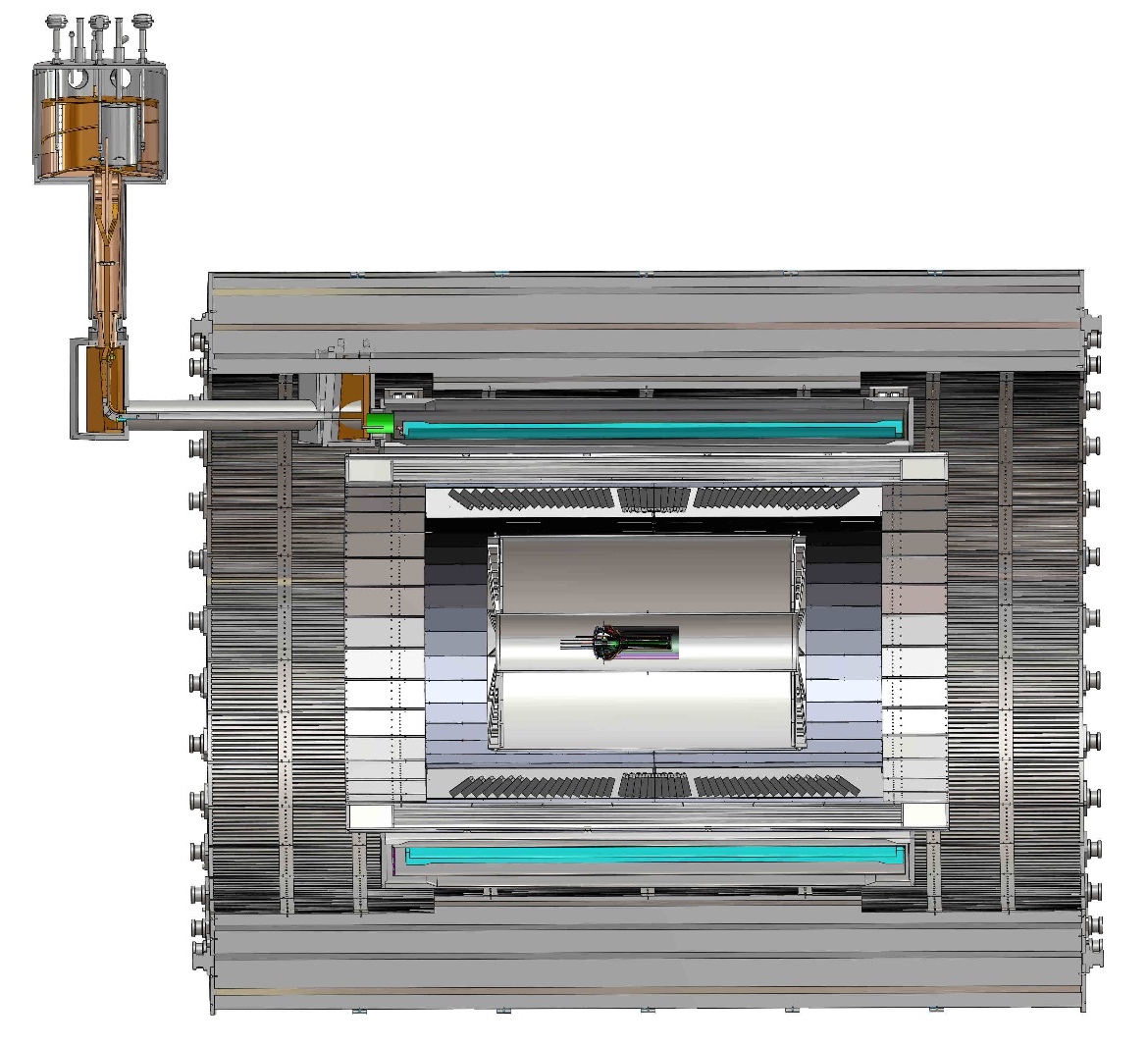 iHCal/Support
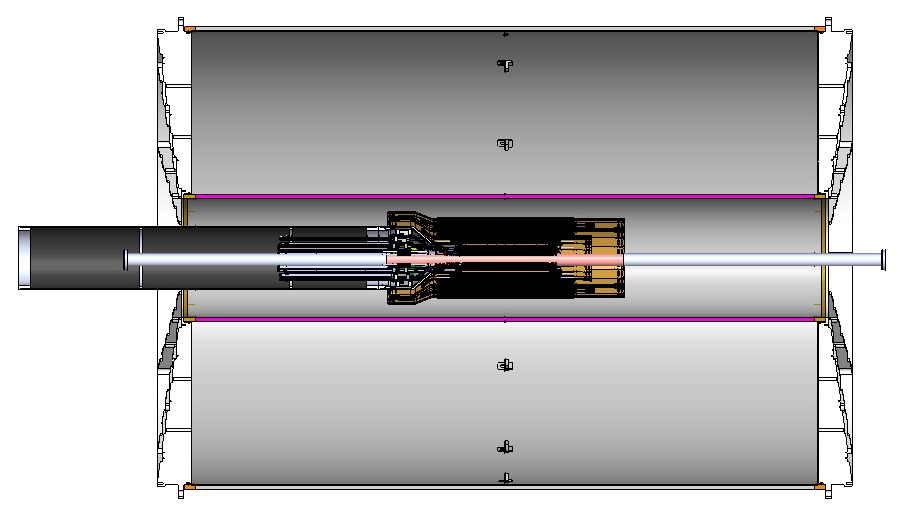 Service Barrel
TPC
TPC
INTT
L = 350.0 cm
MVTX
PP-1a: 
short signal cables
PP-2:
Signal and power cables
R= 209.6cm
PP-1b: 
power cables
3/2/19
MVTX/HF Workshop @LBNL
11
Detector Mechanical System Design
a new MVTX stave design with 40cm extended power FPC
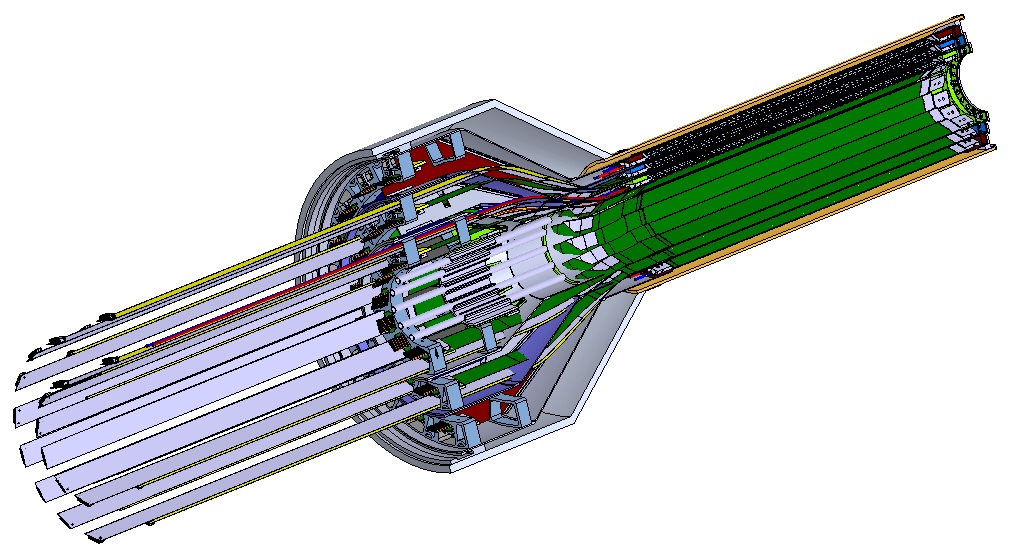 3/2/19
MVTX/HF Workshop @LBNL
Detector Assembly
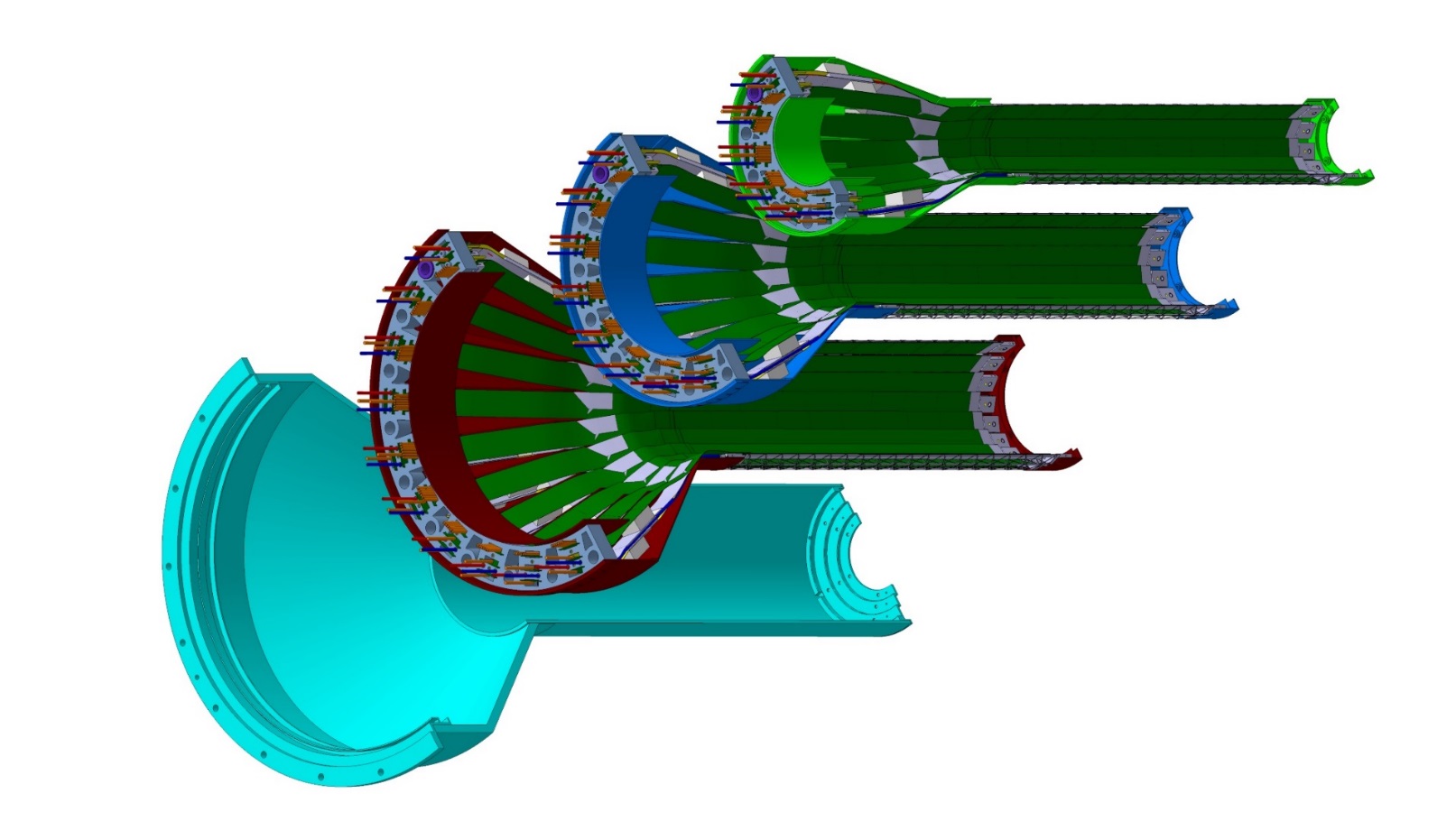 Layer 0
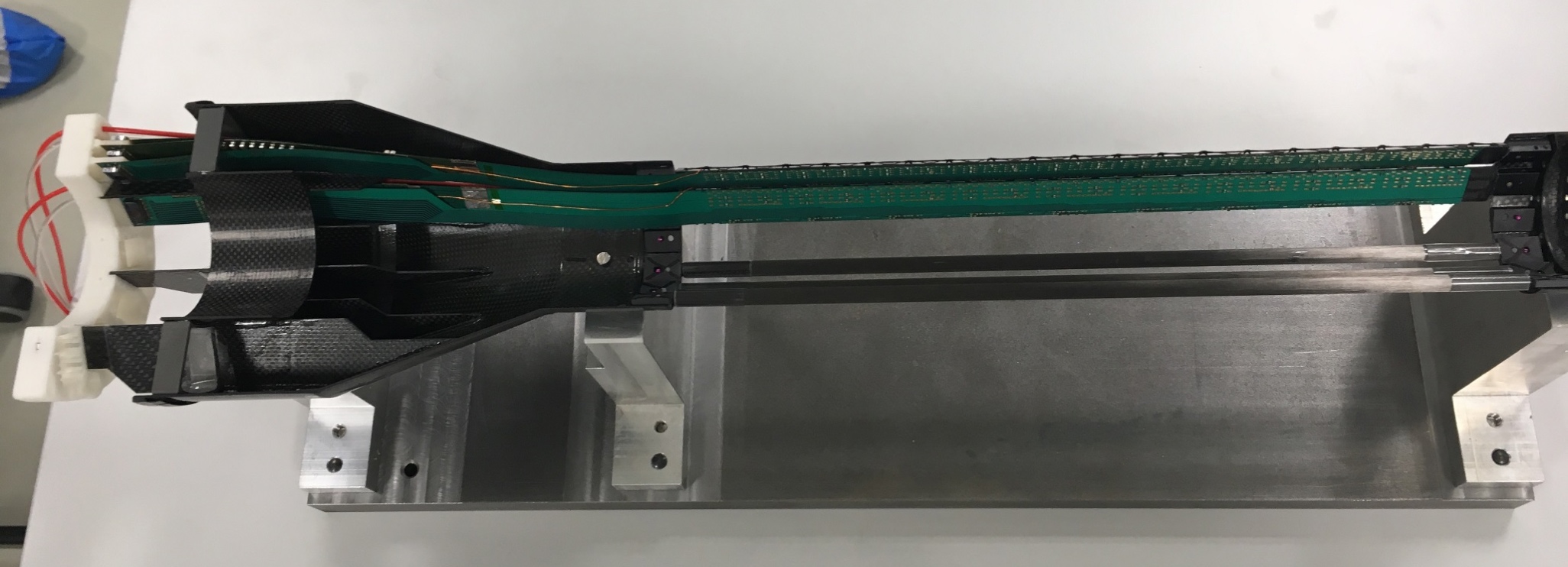 staves
Precision positioning and installation of staves on end-wheels
Layer 1
dummies
ALICE 1st half inner layer being assembled
6/2018@CERN
Layer 2
Follow ALICE IB assembly procedures to build half-detectors for MVTX
QA records in DB, travelers
Modified jigs for MVTX
Build two full half-barrel detector with the service structures
IB CYSS
Install SamTec & power cables during half-barrel assembly with the service barrel at LBNL
3/2/19
MVTX/HF Workshop @LBNL
13
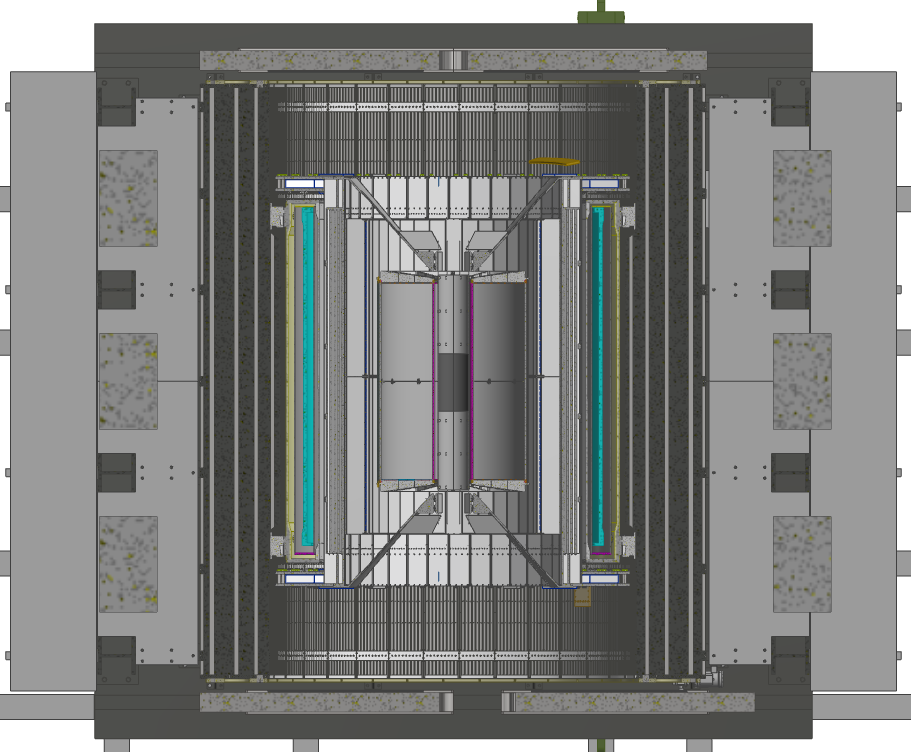 MVTX Cable Route
2E3
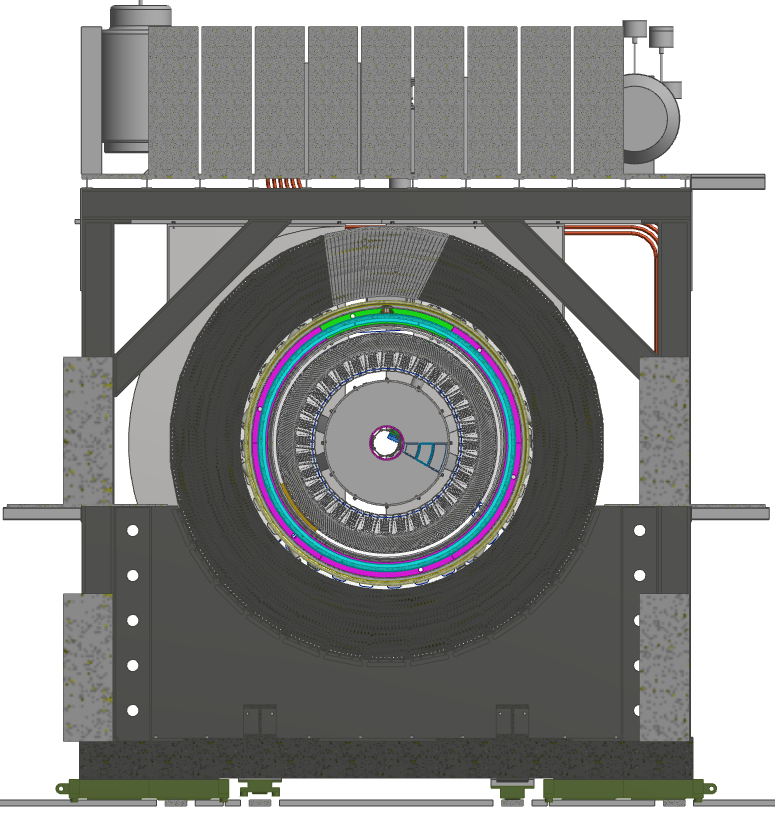 West
East
2E1
1.4 m
6.5 m
4.7 m
3/2/19
MVTX/HF Workshop @LBNL
14
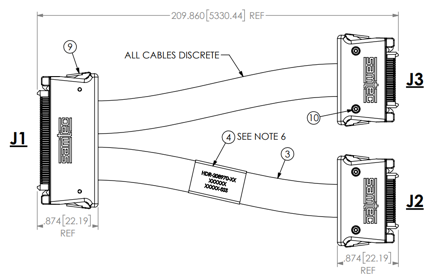 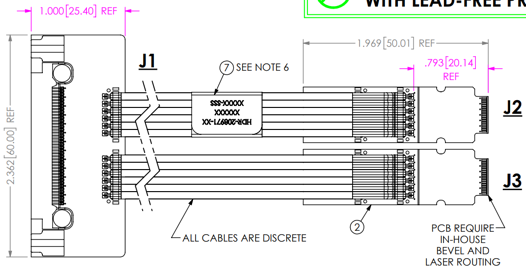 Signal cable design
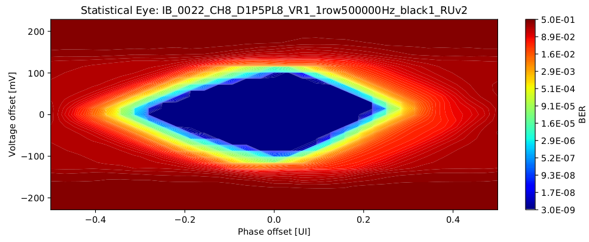 The Samtec twinax cables carry clock (40 MHz), control (40 Mbps bidirectional), data (9x1.2 Gbps)
ALICE is using halogen-free cables (32 AWG, LDPE dielectric) due to CERN LSZH requirement; 2.65 + 5.3 m cables have been tested and are now in production
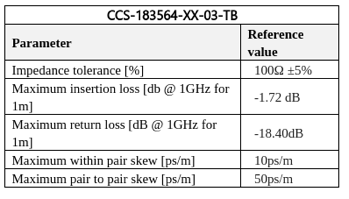 RU


RU
Stave

Stave
MVTX/HF Workshop @LBNL
3/2/19
The sPHENIX Detector Design
Outer HCal
SC Magnet
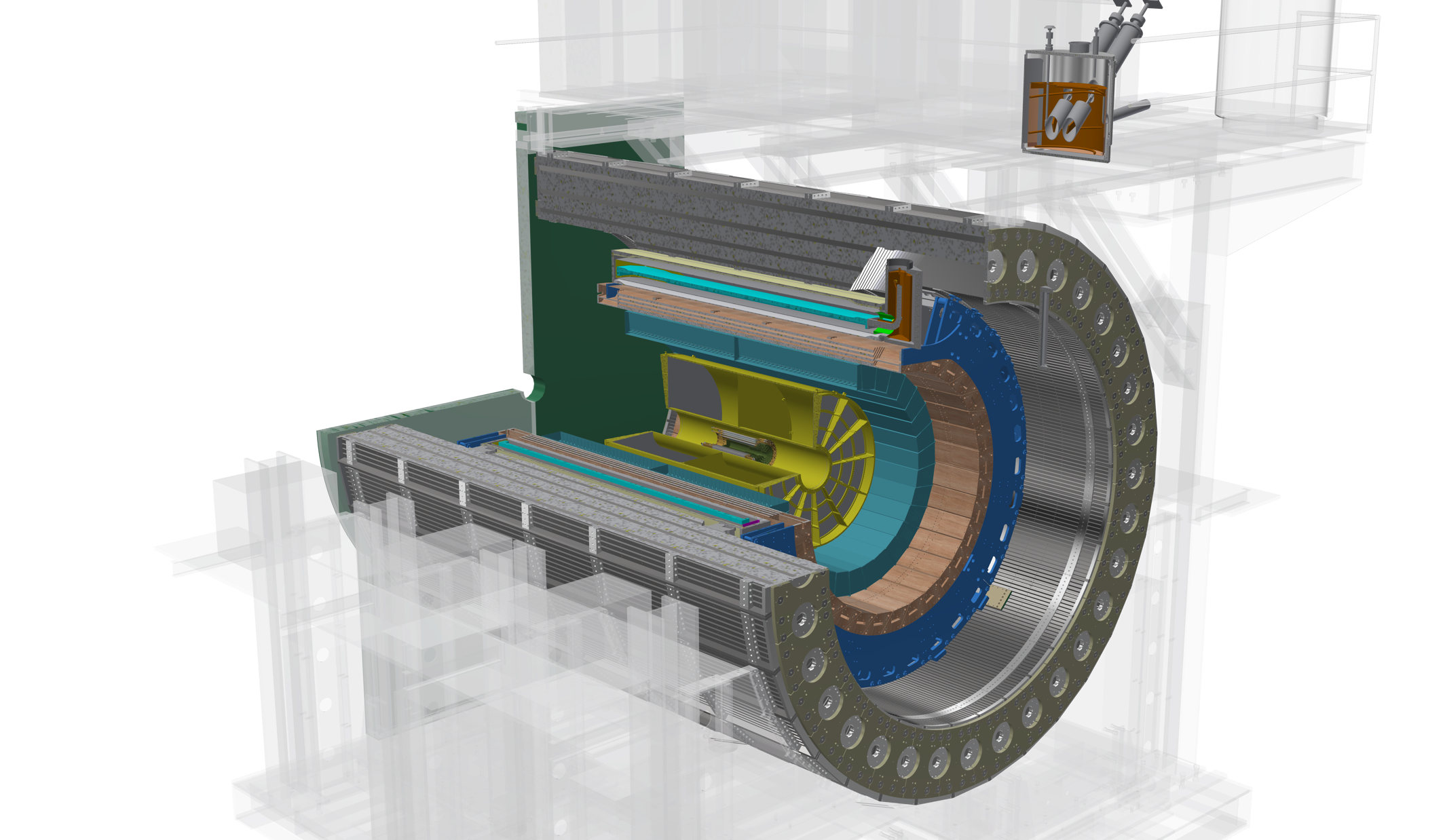 Inner HCal
EMCal
TPC
INTT
MVTX
15 kHz trigger
>10 GB/s data
Φ ~ 5m
3/2/19
MVTX/HF Workshop @LBNL
[Speaker Notes: 15kHz matched to collision rate.]